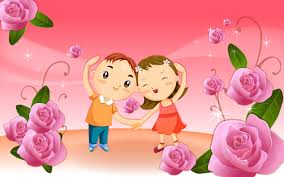 আজকের ক্লাসে সবাইকে স্বাগত
শিক্ষক পরিচিতি
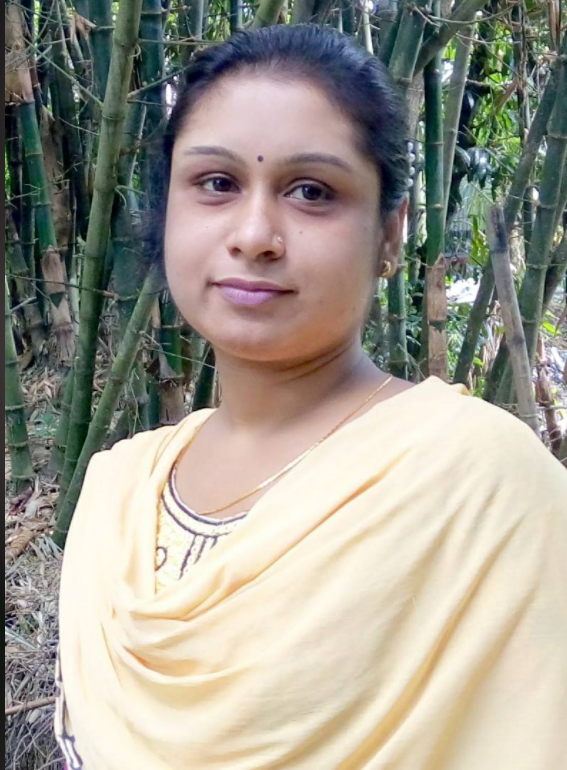 কানন রায় 
সহকারী শিক্ষক
দক্ষিণ চাঁদ পুর-১ সরকারি প্রাথমিক বিদ্যালয়
হরিরামপুর , মানিকগঞ্জ ।
পাঠ পরিচিতি
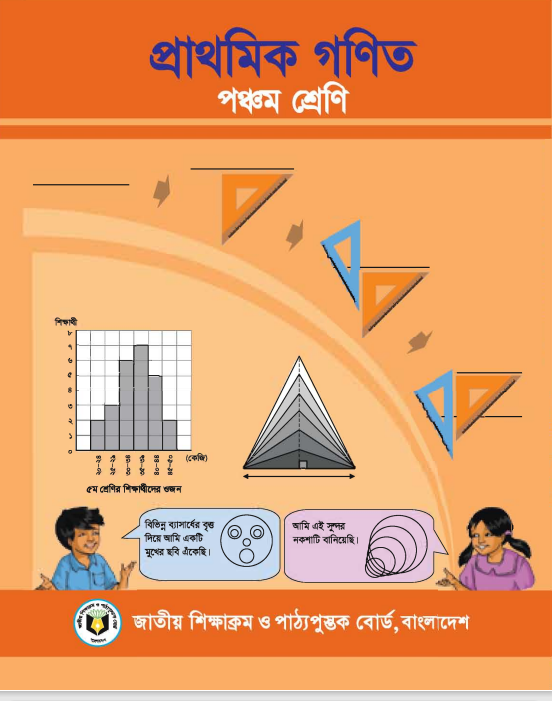 শ্রেণি – পঞ্চম
বিষয় – প্রাথমিক গণিত
অধ্যায় -৬
পাঠ – ভগ্নাংশ
পাঠ্যাংশ – সমস্যা নং ১
শিখনফল
২০.২.১
প্রকৃত  ও অপ্রকৃত ভগ্নাংশকে পূর্ণ সংখ্যা
দ্বারা গুণ করতে পারবে ।
নিচের চিত্রটি ভালো করে লক্ষ করো
বৃত্তের ১  অংশের দৈর্ঘ্য 		 অংশ । বাকি ৩ অংশের দৈর্ঘ্য কত?
১
৪
সমাধান
আমরা জানি , যোগের  সংক্ষিপ্ত গুণ ।
কাজেই ,		কে  তিন বার লিখে যোগ করা আর ৩ দিয়ে গুণ করা একই কথা ।
৩
৩
৩
১
১
১
১
১
৪
৪
৪
৪
৪
৪
৪
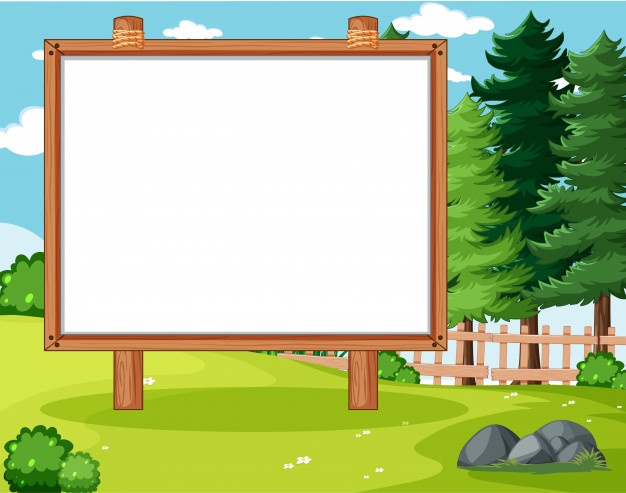 আজকের পাঠ
ভগ্নাংশকে পূর্ণ সংখ্যা দ্বারা গুণ
নিচের সমস্যাটি ভালো করে লক্ষ করো
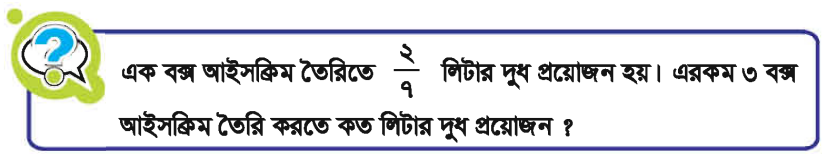 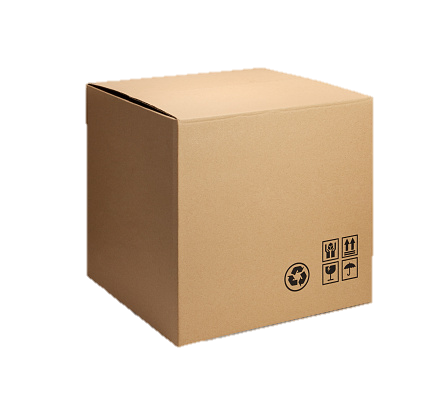 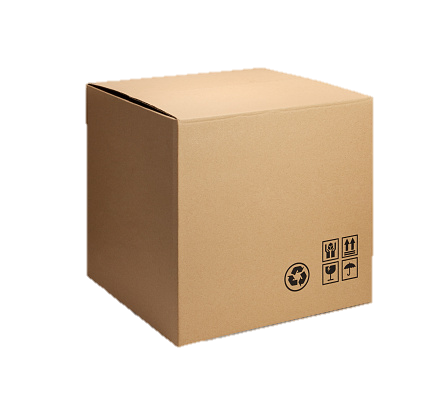 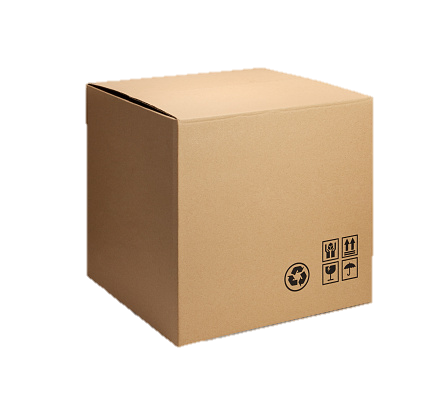 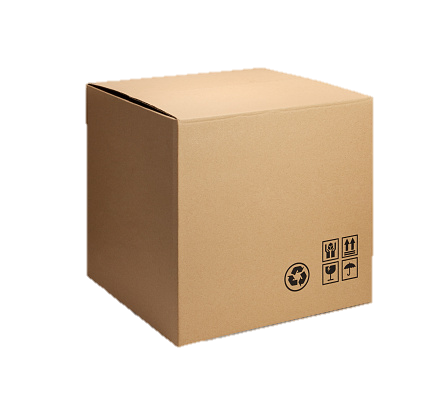 ১ বক্স
১ বক্স
১ বক্স
১ বক্স
লিটার
( ৩ বক্স )
? লিটার
২
৭
মোট পরিমান বের করার জন্য আমরা নিচের বাক্যটি ব্যবহার করতে পারি ।
প্রয়োজনীয় দুধের পরিমান
এক বক্স আইসক্রিমের জন্য প্রয়োজনীয় দুধ
আইসক্রিম বক্সের সংখ্যা
এর ২ একক
১
লিটার
২
২
১
১
১
১
১
১
১
১
৭
৭
৭
৭
৭
৭
৭
৭
৭
২
২
আমরা হিসাব করি
৩
৩
৭
২
১
লিটার
২
২
৩
এর ( ২      ৩ ) একক
৩
১
১
১
১
১
১
১
২
৬
২
২
৬
৭
৭
৭
৭
৭
৭
৭
৭
৭
৭
৭
৭
কোনো ভগ্নাংশকে পূর্ণ সংখ্যা দ্বারা গুণ করার সময় হরকে ঠিক রেখে লবকে পূর্ণ সংখ্যা দ্বারা গুণ করতে হয় ।
লব
পূর্ণ সংখ্যা
পূর্ণ
ভগ্নাংশ
ভগ্নাংশ হর
হিসাব -১
৩
৩
ভগ্নাংশ ও পূর্ণ সংখ্যার গুণ অংকে হর ঠিক রেখে , লবকে পূর্ণ সংখ্যা দ্বারা গুণ করতে হয় ।
৪
৯
১২
৯
৪
৯
হিসাব -২
২
ভগ্নাংশ ও পূর্ণ সংখ্যার গুণ অংকে হর ঠিক রেখে , লবকে পূর্ণ সংখ্যা দ্বারা গুণ করতে হয় ।
২
২
৫
৪
৫
২
৫
হিসাব -৩
৩
৩
৩
ভগ্নাংশ ও পূর্ণ সংখ্যার গুণ অংকে হর ঠিক রেখে , লবকে পূর্ণ সংখ্যা দ্বারা গুণ করতে হয় ।
১০
৯
১০
৩
১০
একক কাজ
সমস্যার সমাধান করো
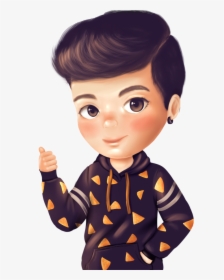 ২ .
১ .
৫
২
১ .
২
২ .
৫
২
২
২
৫
৫
৯
৪
১০
৫
৯
২
২
২
২
৫
৯
৫
৯
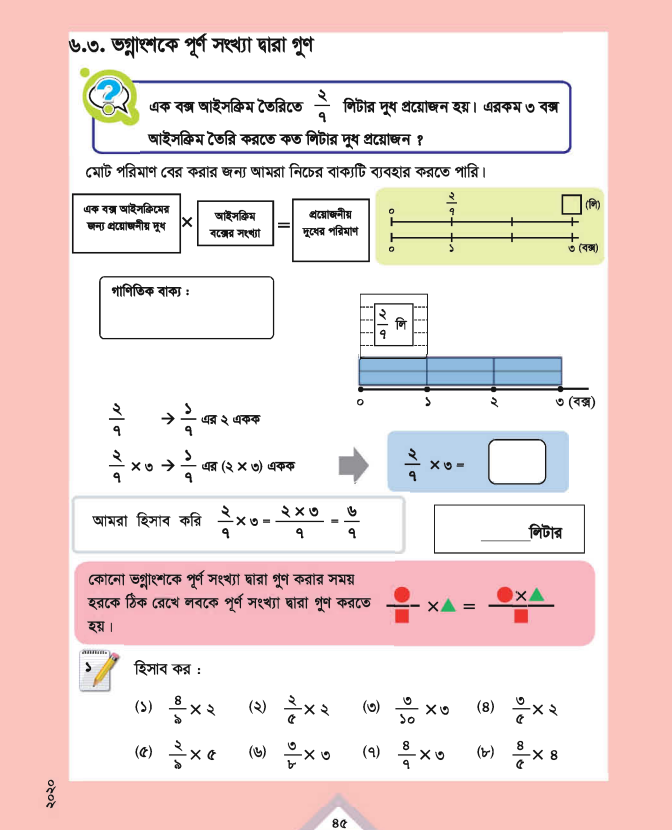 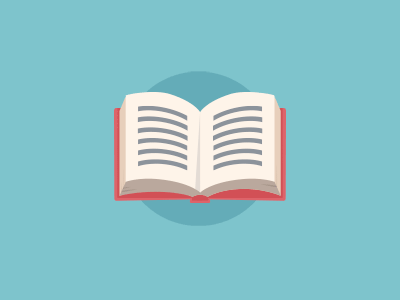 পাঠ্য বইয়ের ৪৫ পৃষ্ঠা খুলো
বাড়ির কাজ
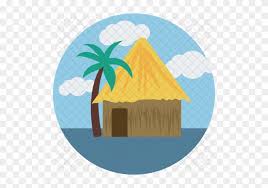 বাড়ি থেকে সমস্যার সমাধান করে নিয়ে আসবে ।
১ .
৩
২ .
৩
৩
৪
৮
৭
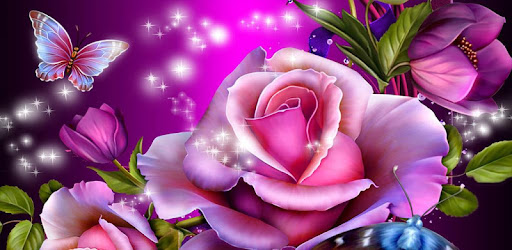 ধন্যবাদ সকলকে